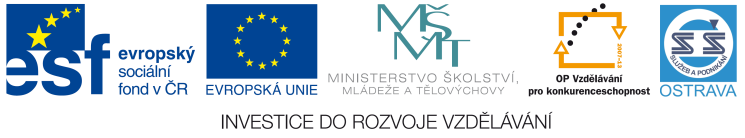 VY_32_INOVACE_ČJPS2A0560BED
Výukový materiál v rámci projektu OPVK 1.5 Peníze středním školámČíslo projektu:		CZ.1.07/1.5.00/34.0883 Název projektu:		Rozvoj vzdělanostiČíslo šablony:   		III/2Datum vytvoření:		2.10. 2012Autor:			Mgr. Karla BedrlíkováUrčeno pro předmět:      		Český jazyk a literaturaTematická oblast:		Česká a svět. literatura I. pol. 20. stol.Obor vzdělání:		Podnikání (64-41-L/51), 2. ročník                                            Název výukového materiálu: 	Viktor Dyk - KrysařPopis využití: 		Výukový materiál s úkoly pro žáky s 					využitím dataprojektoru, notebooku,  vlastní 				četby novely Krysař				Čas:  			30 minut
Viktor Dyk
Krysař
Viktor Dyk v datech
31.12. 1877 – 14.5. 1931
gymnázium v Praze (A. Jirásek)
Právnická fakulta UK x celý život působí jako novinář a spisovatel
za 1. svět. války protirakouský odboj
1916 – 1917 vězněn ve Vídni za svou literární činnost
odpůrce „hradní politiky“, především T.G. Masaryka a E. Beneše
Viktor Dyk v datech
po sedmadvacetileté známosti se oženil ses spisovatelkou Zdenkou Háskovou
byl vášnivým a uznávaným šachistou
umírá na srdeční mrtvici při koupání v jaderském moři na ostrově Lopud
pohřben na Olšanských hřbitovech
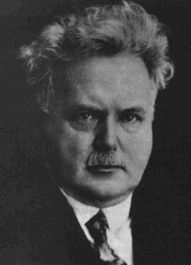 Obr. 1
Viktor Dyk - tvorba
pro Dyka je typická aforistická úsečnost, satira a pravidelný verš
řadíme ho k anarchistickým buřičům

	Objasněte pojmy : aforismus, satira, 	anarchistický buřič.
	
	Uveďte další autory, kteří patří k téže literární 	skupině.
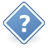 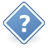 Výběr z díla - poezie
A porta inferi (Od brány pekelné)
Marnosti
Satiry a sarkasmy – politická satirická poezie
Devátá vlna
Milá sedmi loupežníků – lyrickoepická balada
válečná tetralogie = myšlenka národní samostatnosti, 1915 - 1922 (Lehké a těžké kroky, Anebo, Okno, Poslední rok)
překládal francouzské prokleté básníky
Viktor Dyk – Soumrak u moře
Vln osm nemá tě v moci,vln osm laškuje jen.Vln osm nemůže zmoci,devátá vezme tě v plen!   

Devátá vlna smete,s čím osm hrálo si,devátá vlna nese,však živé nenosí,devátá vlna zavřemdlá ústa navěky.A upíráš své očina moře bezděky.
Naleznete v úryvku spojitost s životem básníka?
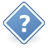 Viktor Dyk - drama
Zmoudření Dona Quijota (1913) – tragický příběh o neřešitelnosti rozporu mezi snem a skutečností
ztráta iluzí = zmoudření, které však člověka zabíjí, člověk ztrácí smysl života

	Kterým světovým autorem se Dyk inspiroval?
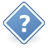 Novela Krysař
Příběh inspirován staroněmeckou pověstí o krysaři z města Hammeln, který nedostane sjednanou odměnu, a proto zavede obyvatele do propasti
26 kapitol
Dyk obohatil pověst o prvek milostné deziluze = vliv novoromantismu
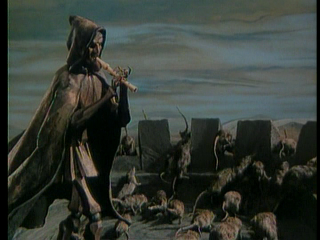 Na základě vlastní četby charakterizujte 	hlavní postavy příběhu?
	Znáte Krysařovo jméno?
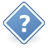 Obr. 2
Novela Krysař – úkoly
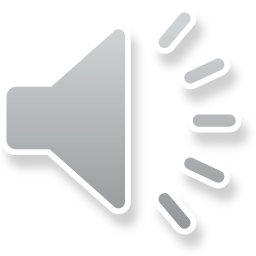 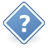 Zařaďte ukázku do kontextu knihy.
	Kdo je Sepp Jorgen?
	Naleznete v příběhu nějaké poslání?

 Dykův Krysař inspiruje tvůrce i dnes:
Krysař (2003) – vznikl za 24 hodin, režie F.A.Brabec, zapsáno v Guinessově knize rekordů
Krysař  (1985) – loutkový film, režisér a výtvarník  Jiří Barta
Krysař (1996) – muzikál Daniela Landy

	Proč si podle vás vybral D. Landa právě Krysaře?
	Na základě poslechu písně Krysařova zpověď  se pokuste 	charakterizovat „Landova“ Krysaře.
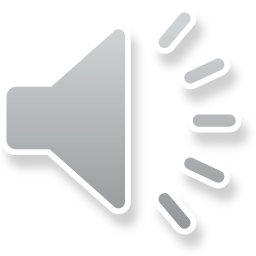 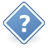 Použitá literatura
Prokop, Vladimír: Literatura 19. a počátku 20. století. Sokolov 2000. 
www.wikipedie.cz
Obr. 1 - http://cs.wikipedia.org/wiki/Viktor_Dyk
Obr. 2 - http://jonathanpearmain.blogspot.cz/2011/04/animator-jiri-barta.html
Ukázka 1 – použita nahrávka písně Krysařova zpověď, CD Krysař I, Monitor – EMI Records s.r.o., 1996
Ukázka 2 – Krysař, nahrávka MP3 k volnému šíření http://www.rozhlas.cz/ctenarskydenik/dila/_zprava/krysar-viktor-dyk--585586

Obrázky byly staženy 2.10. 2012